TEMA 2
LA ORGANIZACIÓN DEL CUERPO HUMANO
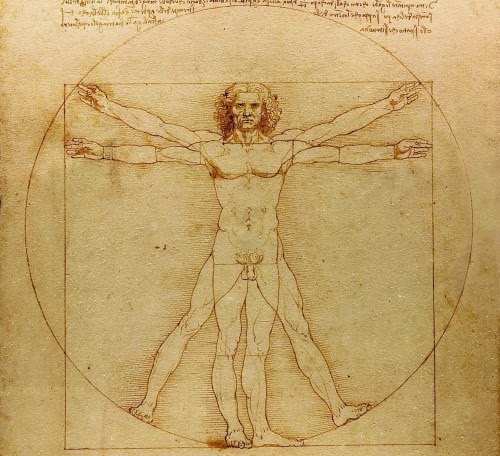 Tema 1: La organización del cuerpo humano
NIVELES DE ORGANIZACIÓN DE LOS SERES VIVOS
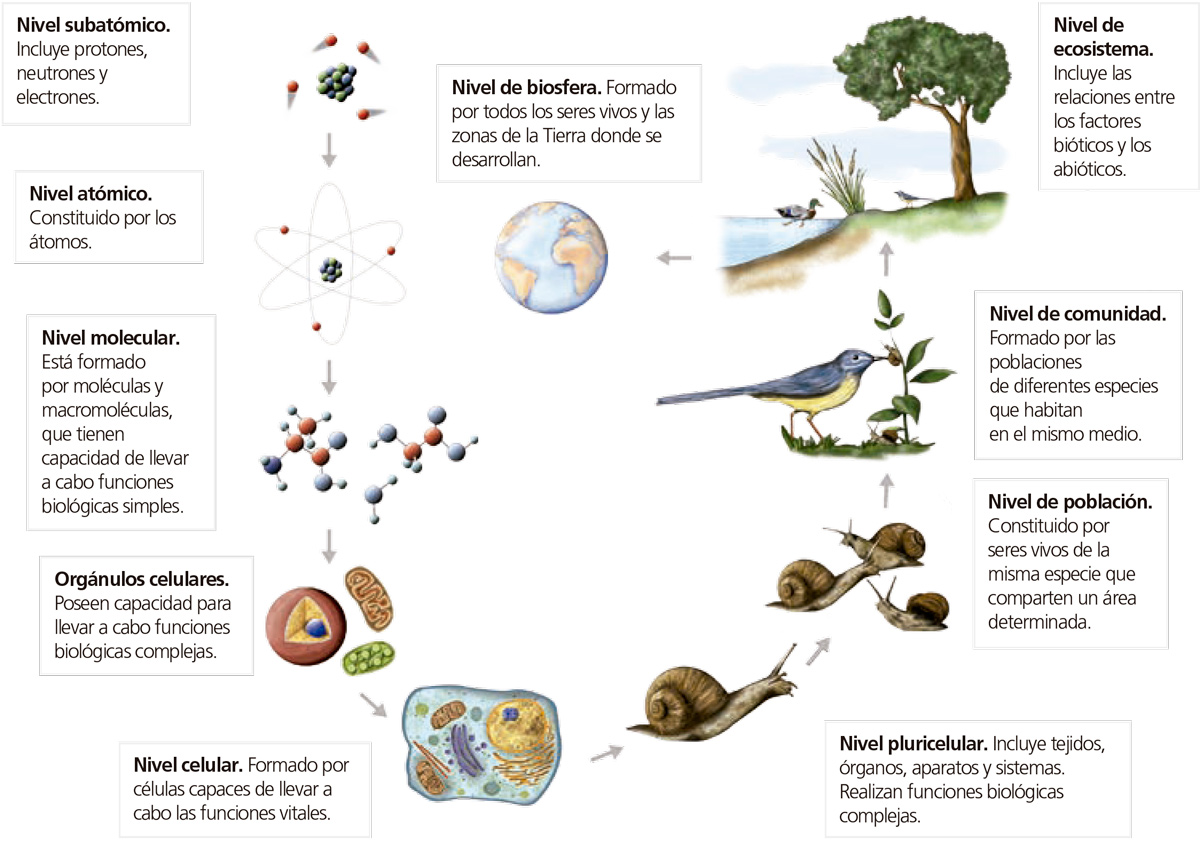 Tema 1: La organización del cuerpo humano
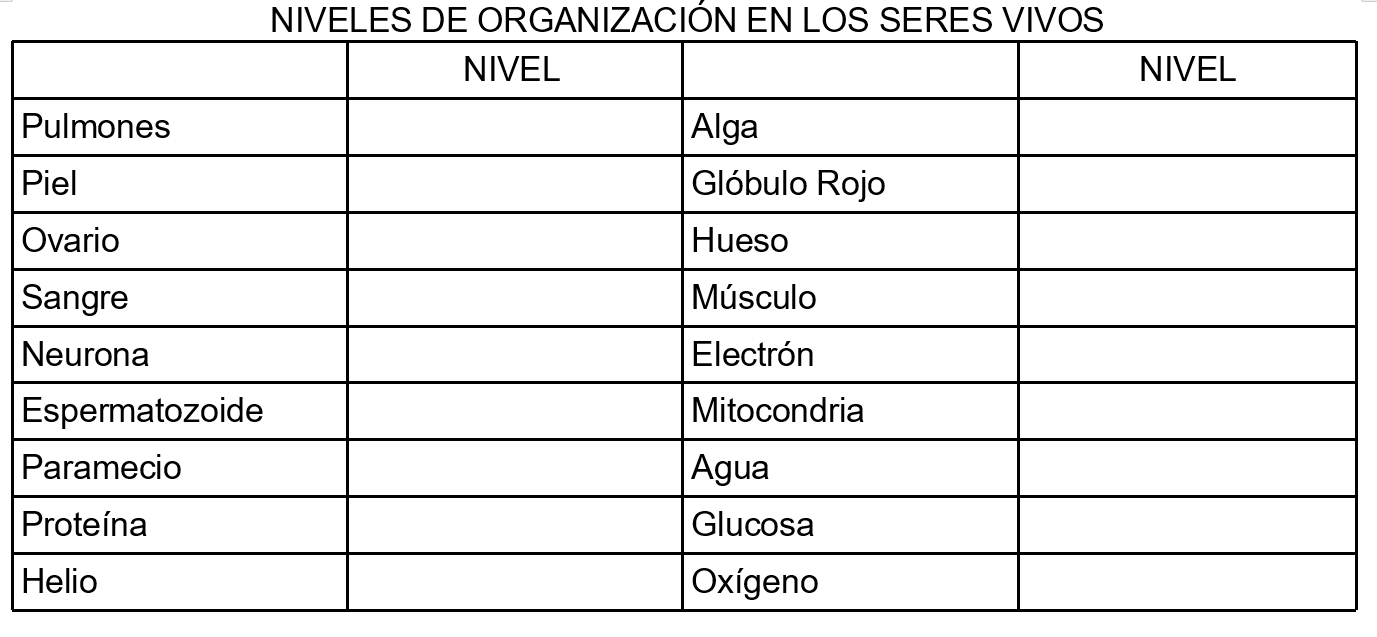 Tema 1: La organización del cuerpo humano
ORGANISMOS
MÁS DE UNA CÉLULA
UNA CÉLULA
UNICELULARES
PLURICELULARES
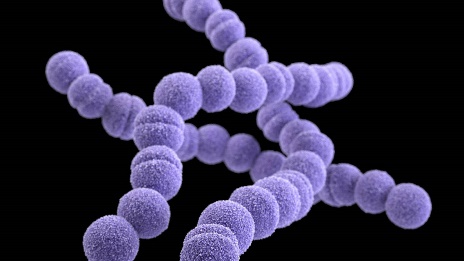 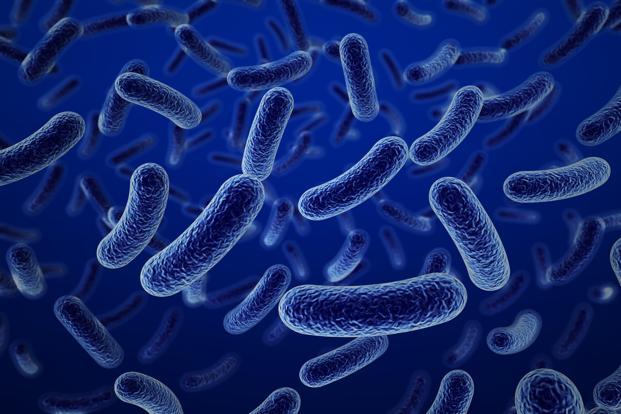 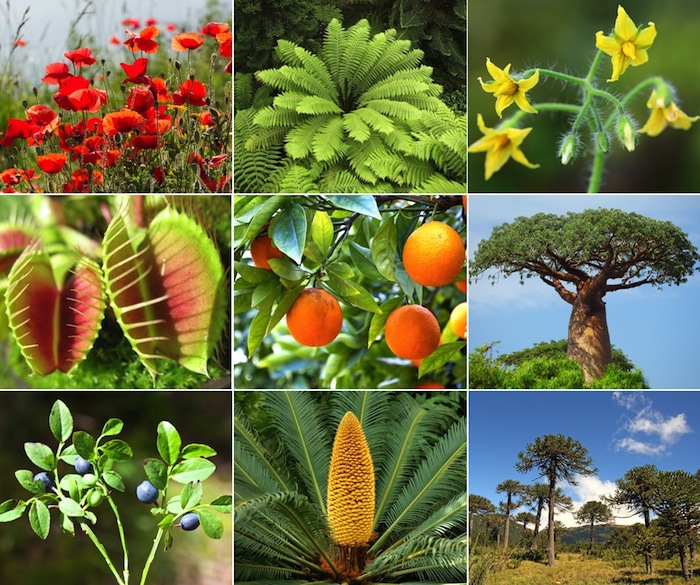 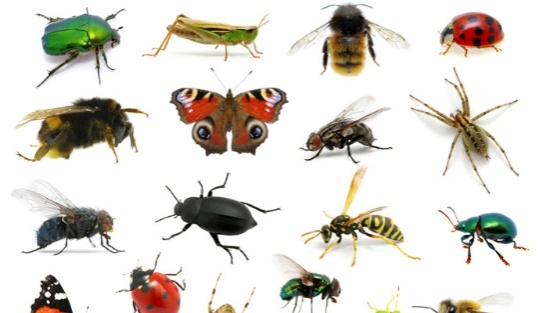 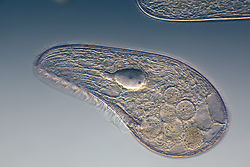 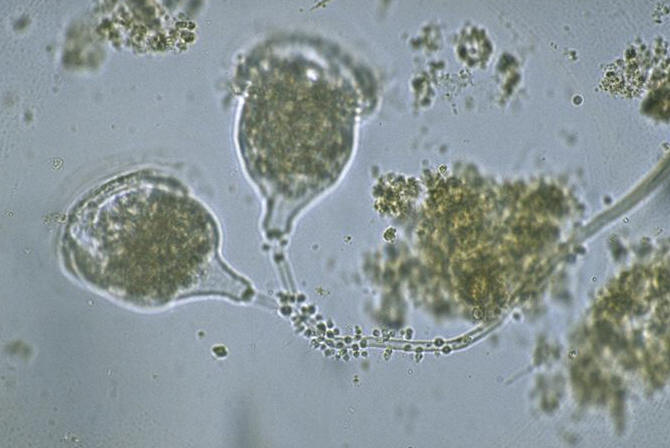 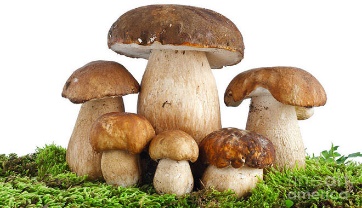 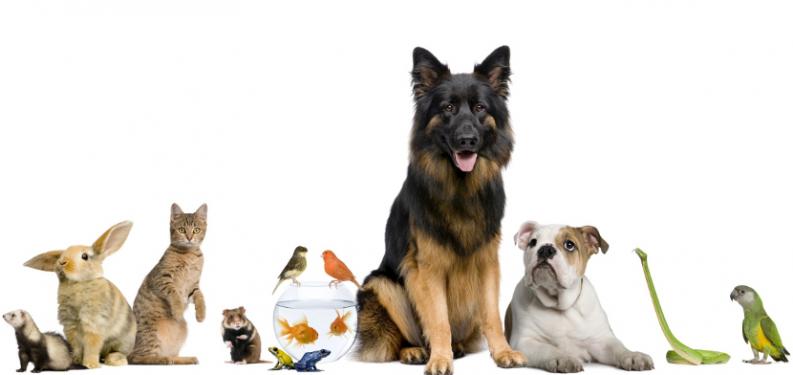 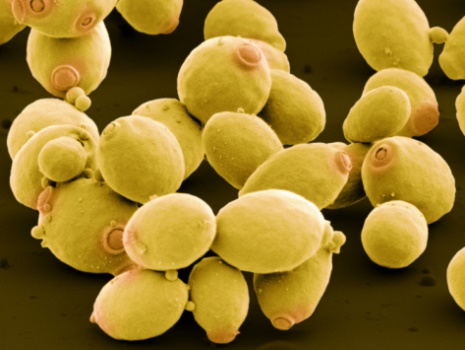 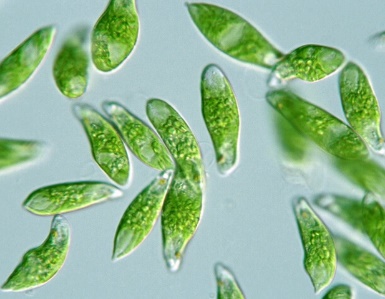 Tema 1: La organización del cuerpo humano
La Teoría Celular
La célula es la unidad estructural de los seres vivos. Todos los seres vivos estamos constituidos por una o más células.

La célula es la unidad funcional de los seres vivos. La célula realiza todos los procesos metabólicos que le permiten vivir.

Toda célula procede de otra ya existente. Todas las células provienen de la división de otras.

La célula es la unidad genética de todos los seres vivos. La célula contiene el material hereditario a través del cual las características de una célula madre pasan a las células hijas.
Tipos de 
organización
 celular
Procariota
Unicelulares
Bacterias
Eucariota
Unicelulares y pluricelulares
Plantas, animales, algas, 
hongos, protozoos
Animal
Pluricelulares y unicelulares
Animales, protozoos, hongos
Vegetal
Pluricelulares, unicelulares
Plantas, algas
Tema 1: La organización del cuerpo humano
Organización Celular
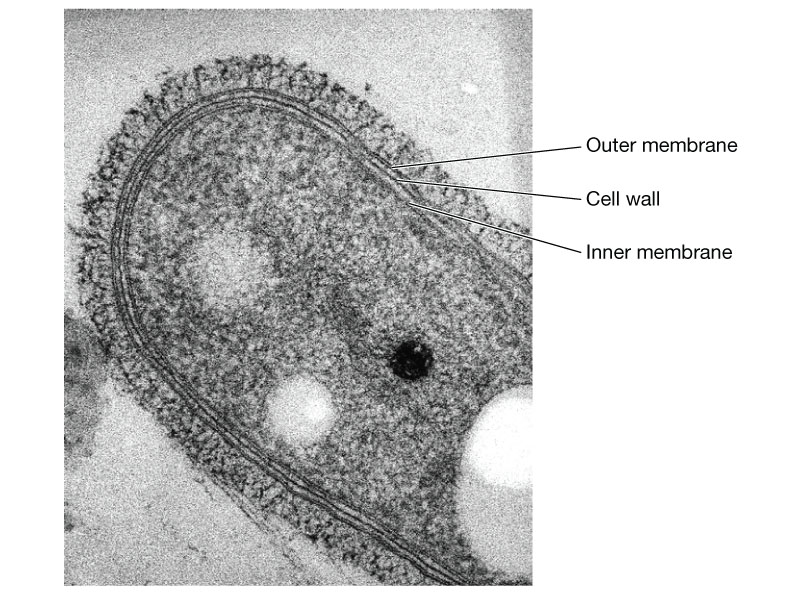 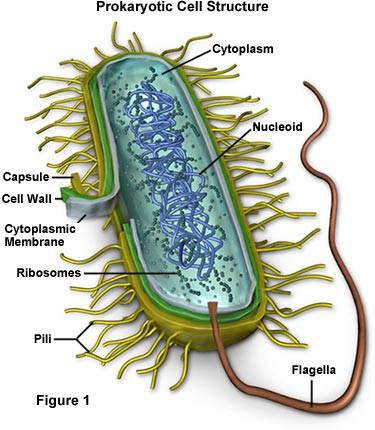 Tema 1: La organización del cuerpo humano
CÉLULA PROCARIOTA
3. LA CÉLULA PROCARIOTA
CITOPLASMA: Es la parte de la célula contenida por la membrana plasmática .  Es una solución líquida compuesta por agua, sustancias en disolución y orgánulos en suspensión.
MEMBRANA PLASMÁTICA: Se sitúa por dentro de la pared celular y controla la entrada y salida de sustancias. Delimita la célula.
PARED BACTERIANA: Envoltura rígida y fuerte que da forma y protege la célula.
CÁPSULA: cubierta externa que protege la célula.
RIBOSOMAS: Pequeños orgánulos en los que tienen lugar la síntesis de proteínas.
CROMOSOMA BACTERIANO: molécula circular de ADN que contiene toda la información genética de la célula. 
FLAGELOS: estructuras proteicas que intervienen en el  desplazamiento. Largos y poco numerosos.
FIMBRIAS: Estructuras cortas y numerosas que fijan la bacteria al sustrato.
Tema 1: La organización del cuerpo humano
CÉLULA EUCARIOTA
VEGETAL
ANIMAL
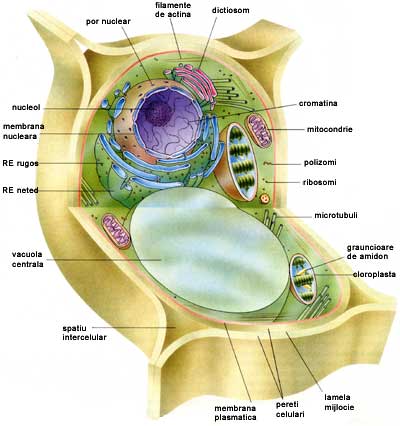 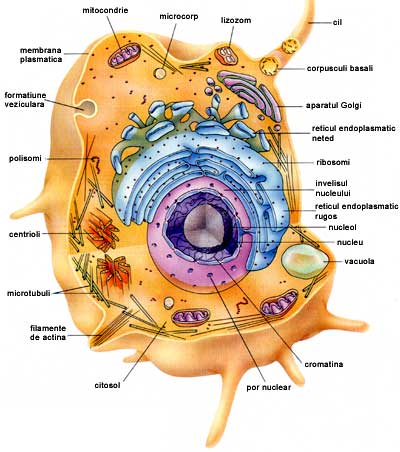 Tema 1: La organización del cuerpo humano
NÚCLEO
Contiene el material genético en su interior y está separado del resto de la célula por una envoltura porosa, la envoltura nuclear que permite el intercambio de moléculas con el citoplasma
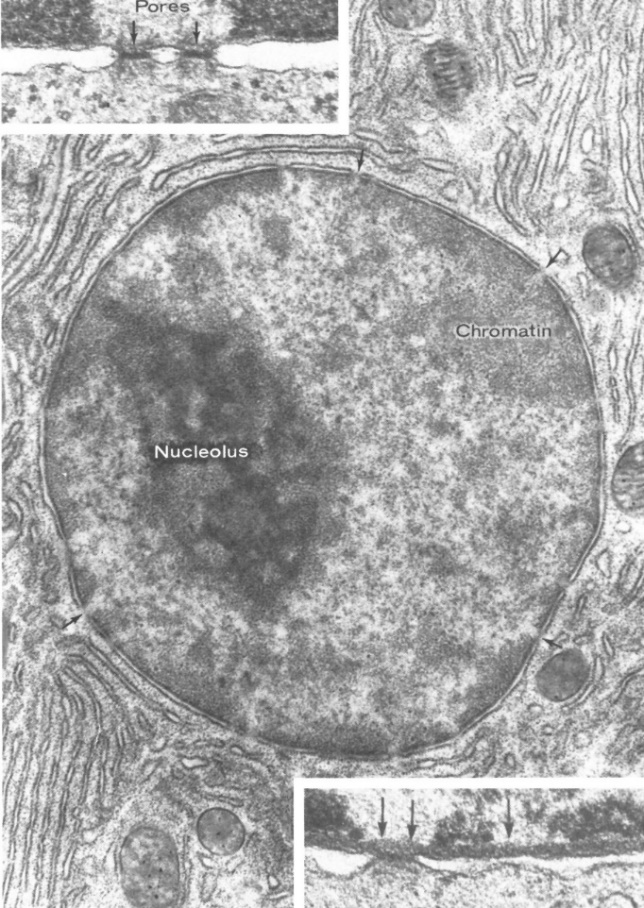 Tema 1: La organización del cuerpo humano
NÚCLEO
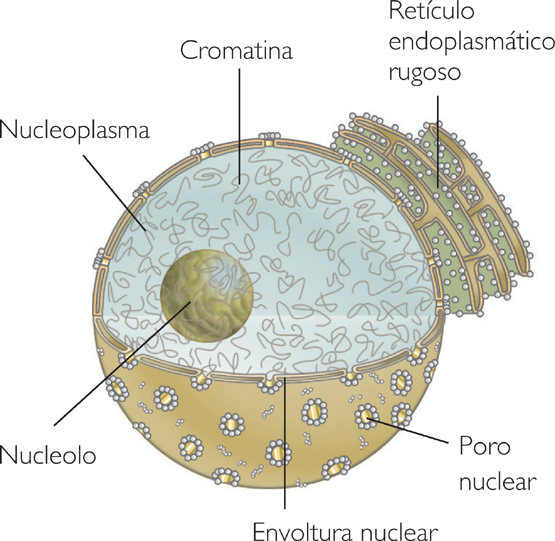 Tema 1: La organización del cuerpo humano
CITOPLASMA

Es la parte de la célula comprendida entre la membrana plasmática y la nuclear. 
El intracelular está formado por una solución líquida denominado hialoplasma o citosol y orgánulos.
En células eucariotas en citoplasma ocupa entre el 50 y 80% del volumen de la célula.
Contiene:
70-80% de agua. 
20-30% proteínas
Iones, moléculas orgánicas de pequeño tamaño

Funciones:
Regular el pH intracelular
Compartimento donde se realizan la mayoría de las reacciones metabólicas:
Tema 1: La organización del cuerpo humano
MEMBRANA PLASMÁTICA

Bicapa formada por lípidos y proteínas que rodea la célula. La aísla y regula el intercambio de sustancias con el exterior.
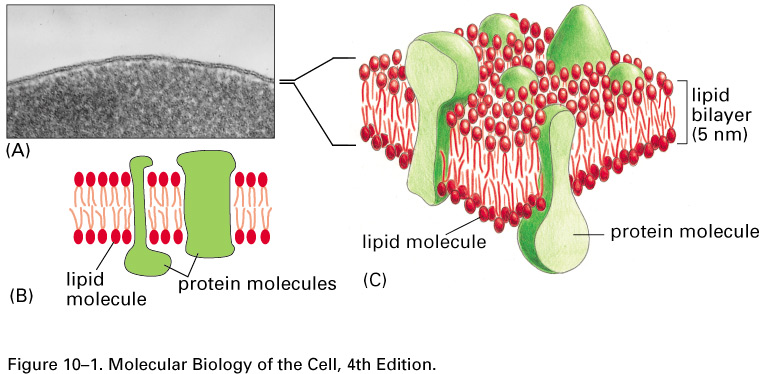 Tema 1: La organización del cuerpo humano
RETICULO ENDOPLÁSMICO
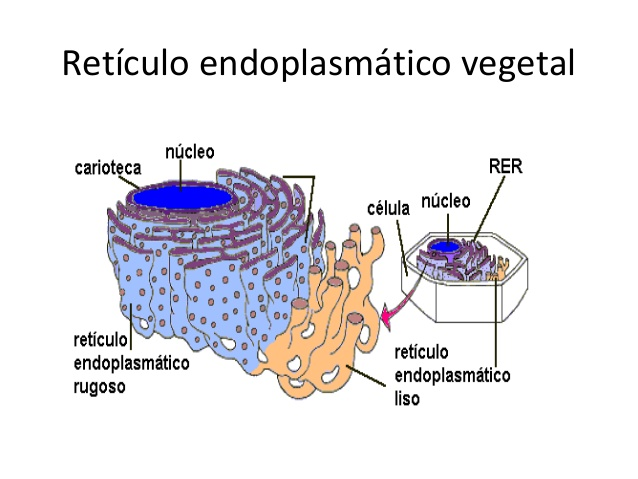 Tema 1: La organización del cuerpo humano
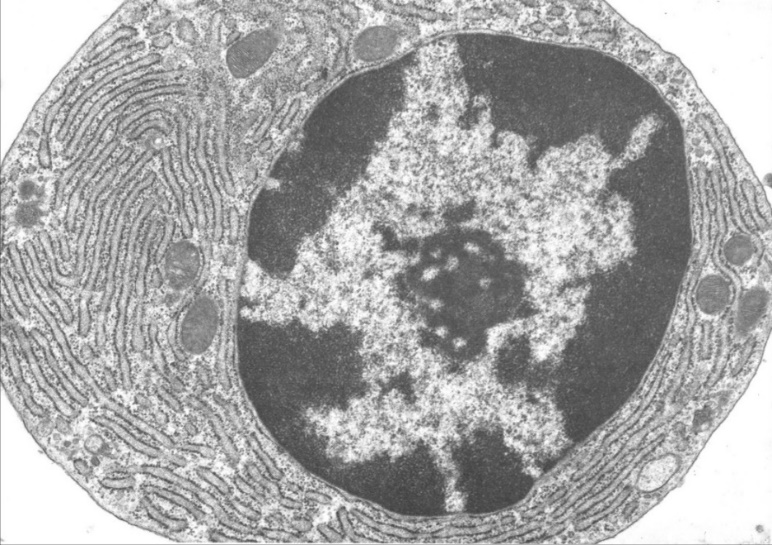 Retículo endoplasmático rugoso
Retículo endoplasmático liso
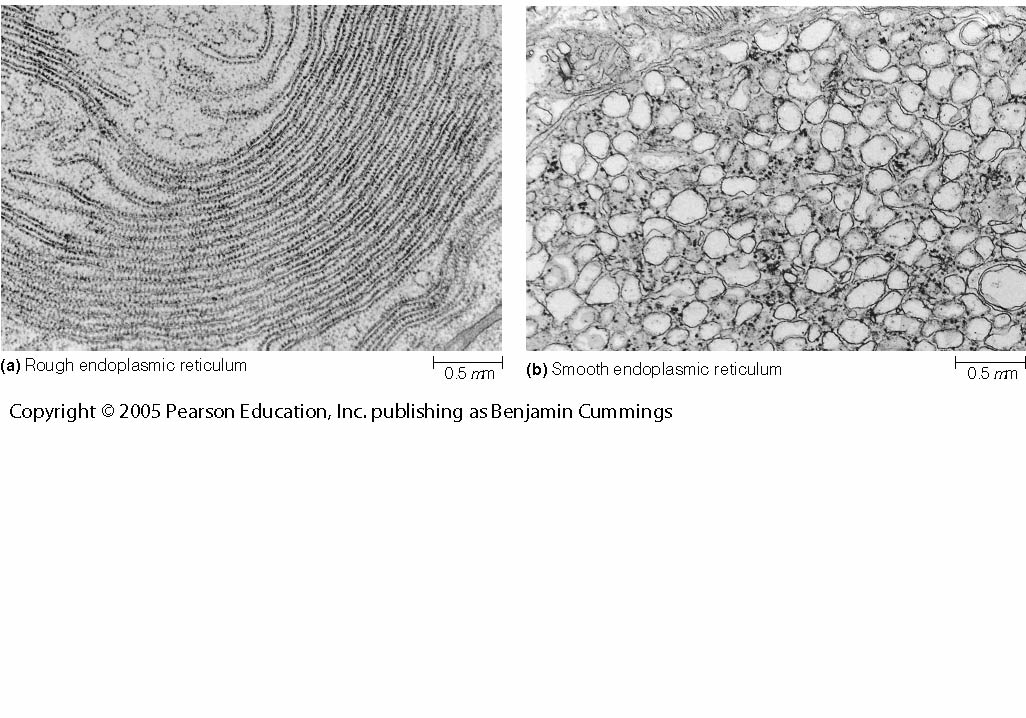 Tema 1: La organización del cuerpo humano
APARATO DE GOLGI


Orgánulo formado por conjuntos de cisternas aplanadas y apiladas. 

En ellas se acumulan sustancias procedentes del retículo endoplasmático y se segregan al exterior mediante pequeñas vesículas que se forman en su periferia
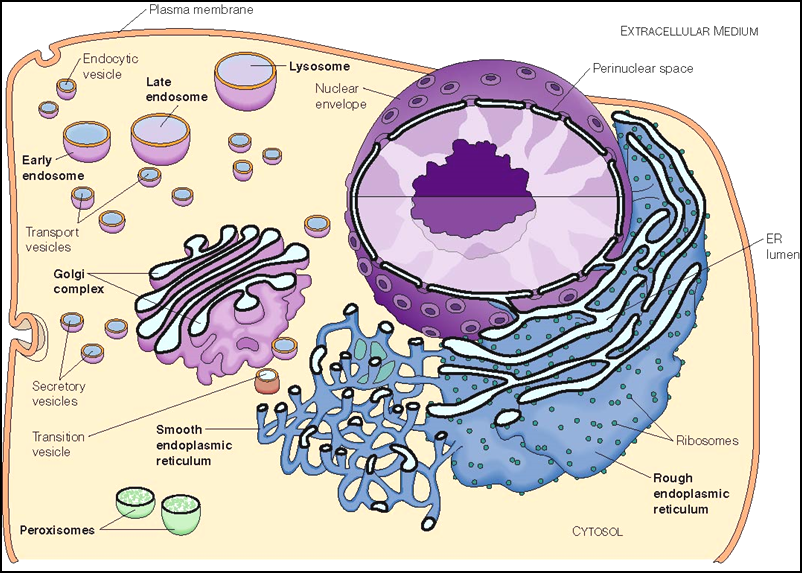 Tema 1: La organización del cuerpo humano
4ª Sesión
VACUOLAS
Son orgánulos membranosos más abundantes y característicos en las células vegetales pero no exclusivos de ellas.
Funciones:
Mantenimiento de la turgencia celular
Digestión celular.
Almacenamiento de sustancias diversas.
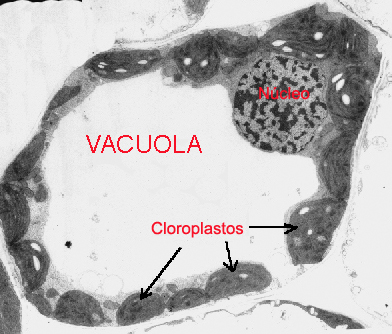 Tema 1: La organización del cuerpo humano
LISOSOMAS
Son orgánulos con membrana donde se realiza la digestión celular
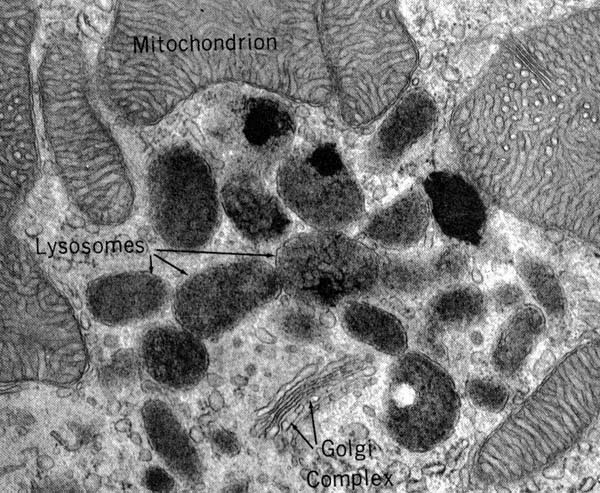 Tema 1: La organización del cuerpo humano
MITOCONDRIAS
Orgánulos esféricos o alargados con una doble membrana que forma crestas hacia el interior. 
El interior se llama matriz y contiene ADN mitocondrial y las moléculas necesarias para la respiración celular. 
La respiración celular es el proceso a partir del cual la célula obtiene energía.
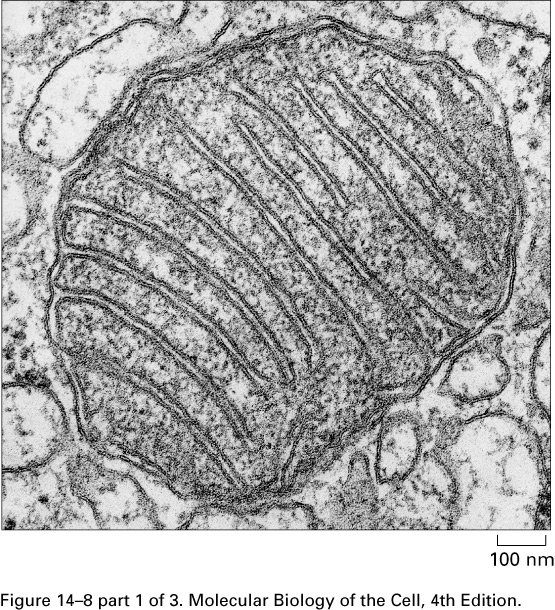 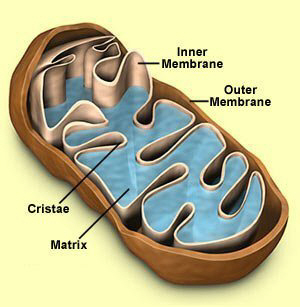 Tema 1: La organización del cuerpo humano
RIBOSOMA
Partículas de pequeño tamaño formadas por ARN y proteínas.
En ellas se realiza la síntesis de proteínas
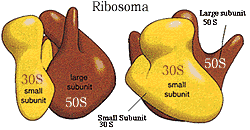 Tema 1: La organización del cuerpo humano
CITOESQUELETO
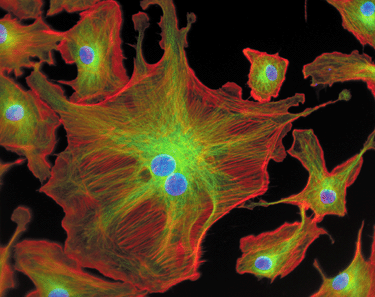 Tema 1: La organización del cuerpo humano
4ª Sesión
CENTROSOMA

Región cercana al núcleo formada por dos estructuras tubulares, los centriolos y material pericentriolar.

Es el orgánulo responsable de organizar el citoesqueleto.
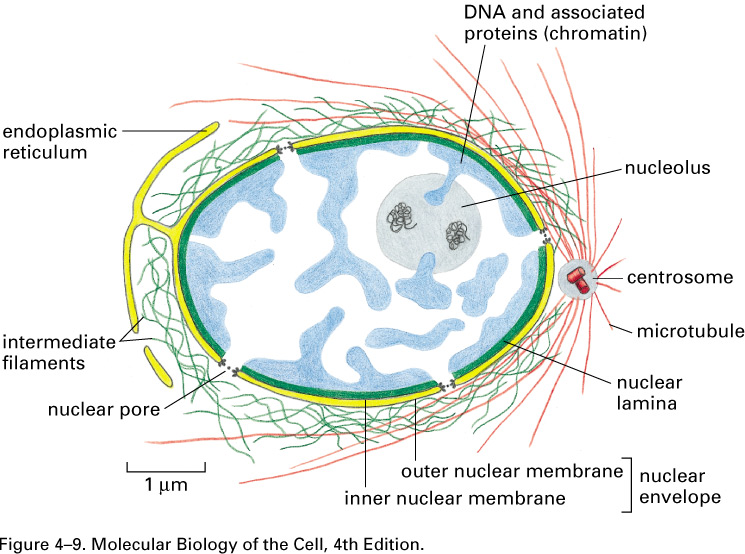 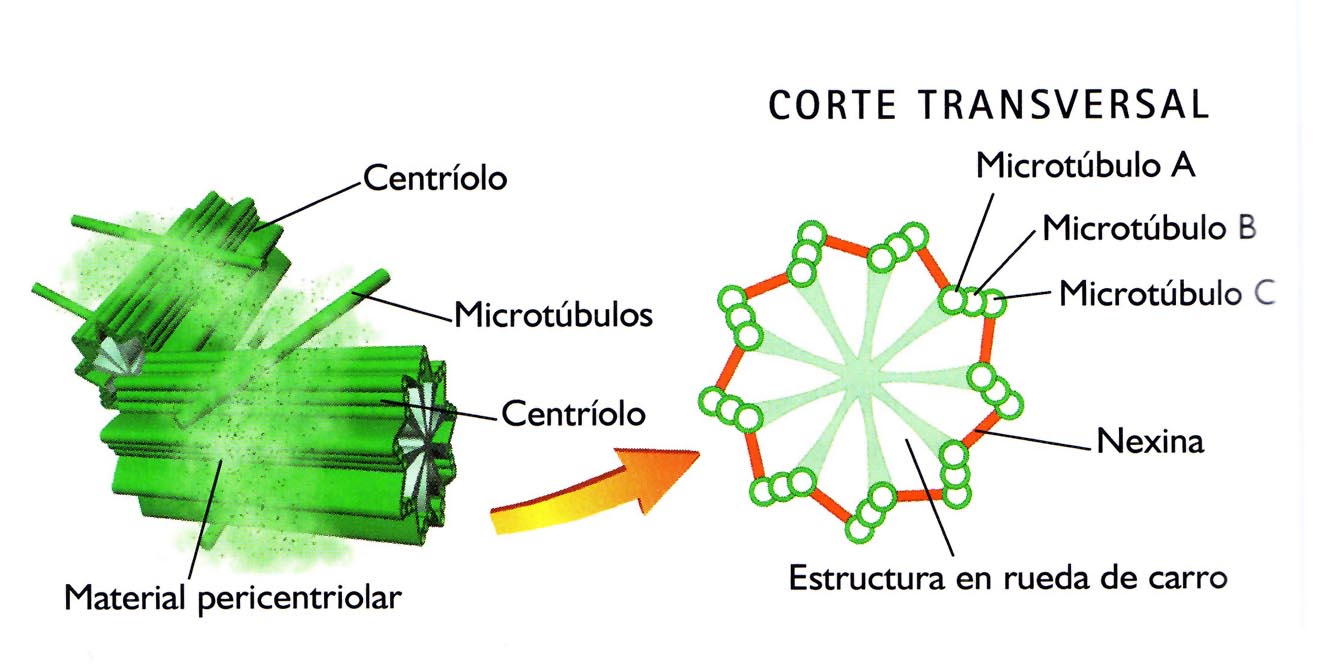 Tema 1: La organización del cuerpo humano
CENTROSOMA
Centro Organizador de Microtúbulos
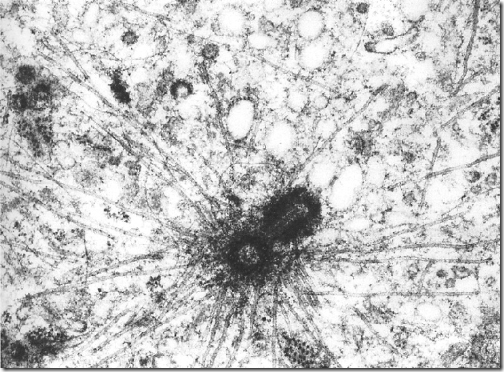 Centriolos
Material pericentriolar
Microtúbulos
Tema 1: La organización del cuerpo humano
CÉLULA EUCARIOTA
VEGETAL
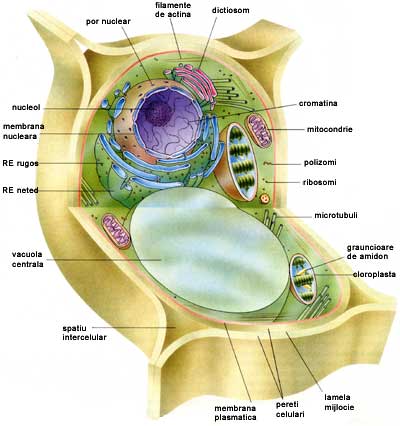 Tema 1: La organización del cuerpo humano
CLOROPLASTOS
Orgánulos característicos de las células vegetales
En ellos tiene lugar la fotosíntesis
El número de cloroplastos varía según los organismos.
Tamaño y forma variable ( de 4 a 10 µm de diámetro y de 1 a 3 µm de espesor)
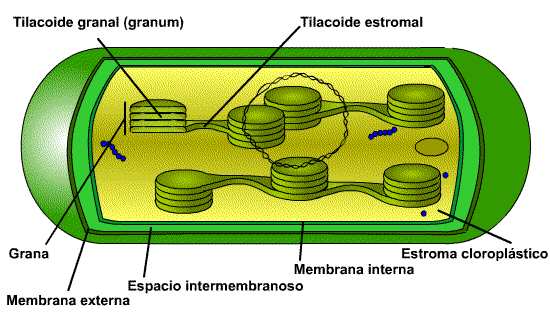 Tema 1: La organización del cuerpo humano
CLOROPLASTO
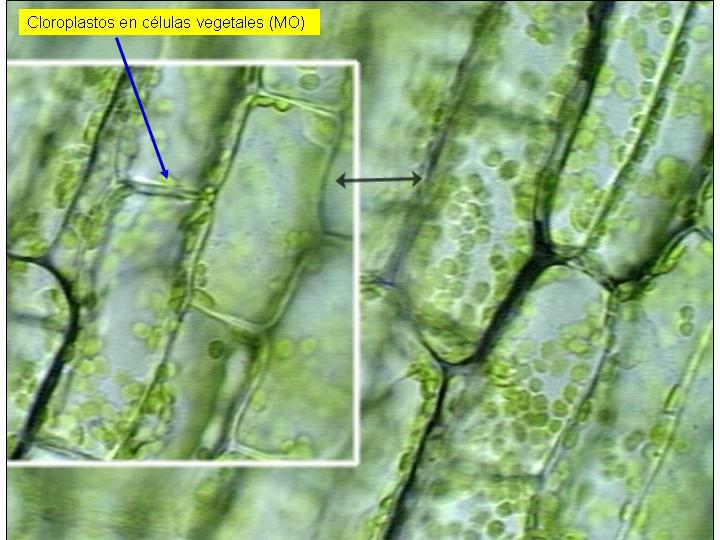 Tema 1: La organización del cuerpo humano
ESTRUCTURA CELULAR
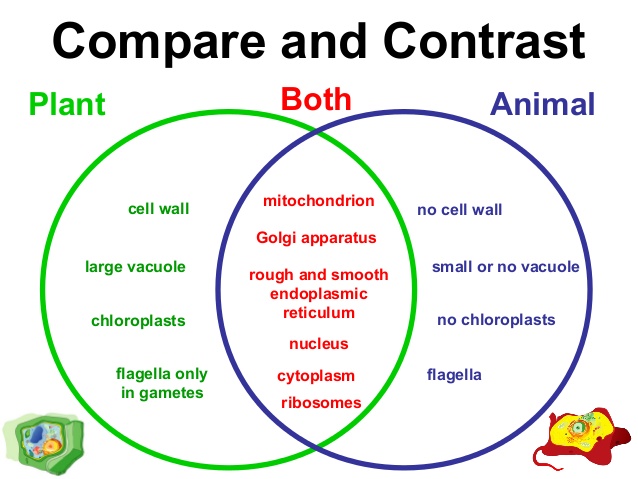 Vegetal
Ambos
Tema 1: La organización del cuerpo humano
ESPECIALIZACIÓN CELULAR
Los organismos pluricelulares están compuestos por gran cantidad de células.
Todas las células tienen el mismo material genético (ADN)
Cómo es posible que existan diferentes tipos celulares en un mismo organismo?
ESPECIALIZACIÓN CELULAR
Proceso por el cual cada tipo celular expresa diferente información genética
Tema 1: La organización del cuerpo humano
ESPECIALIZACIÓN CELULAR
Tema 1: La organización del cuerpo humano
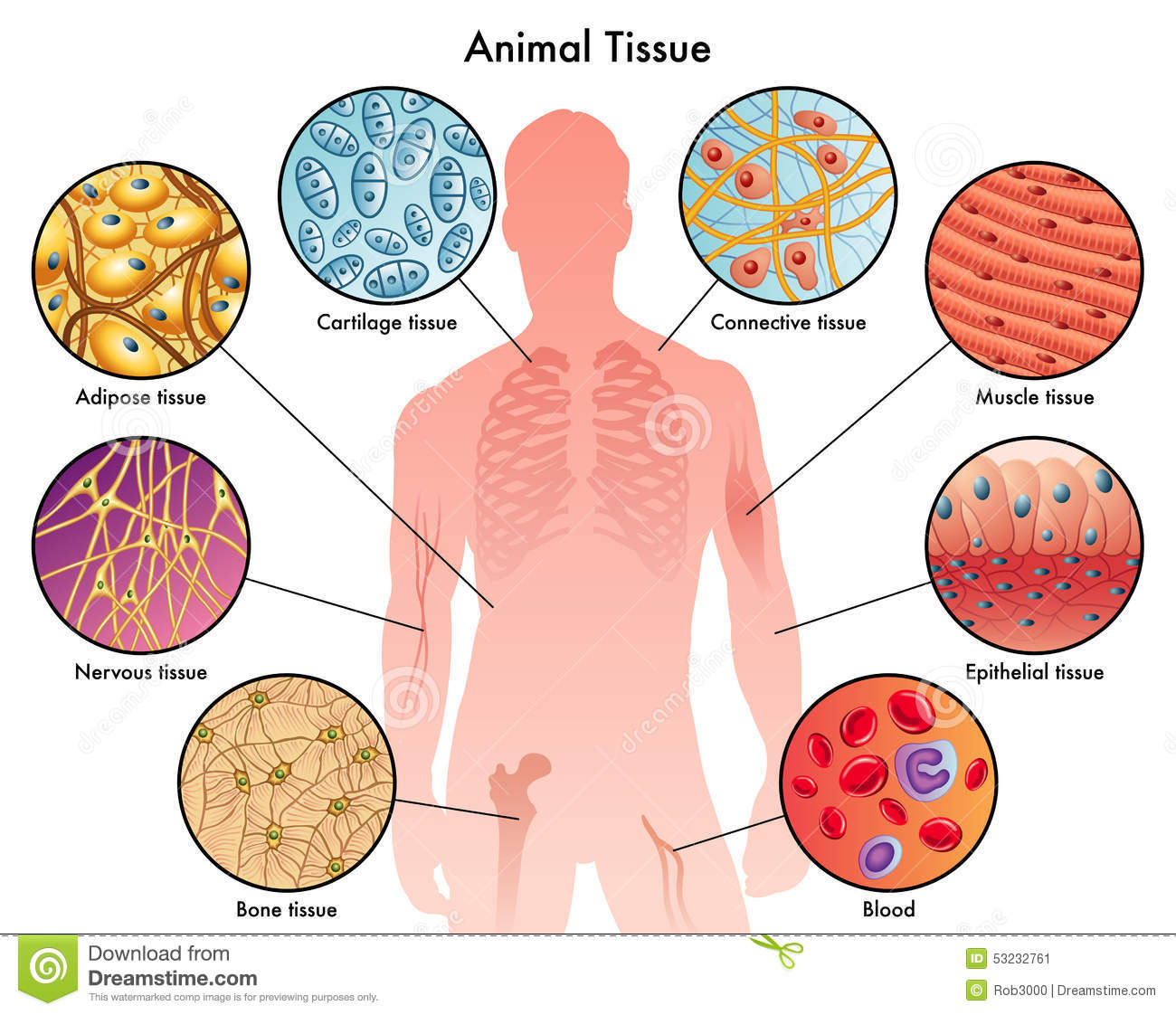 TEJIDO: conjunto de células con morfología similar que desempeñan la misma función.
Tema 1: La organización del cuerpo humano
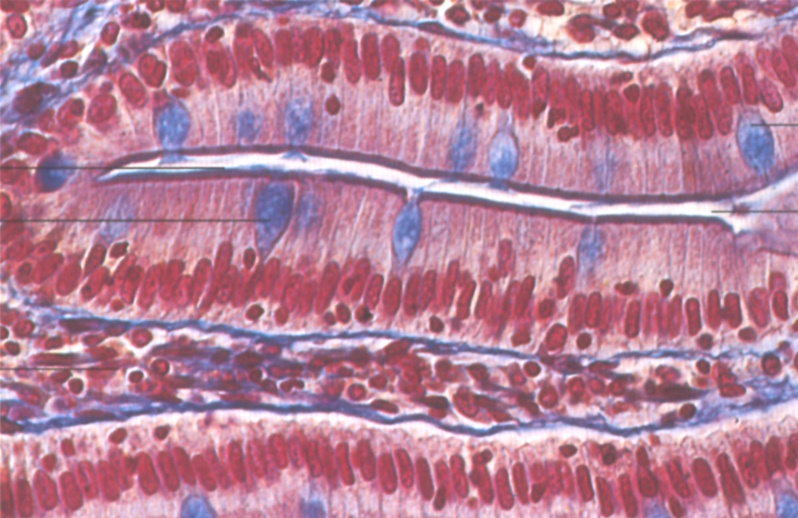 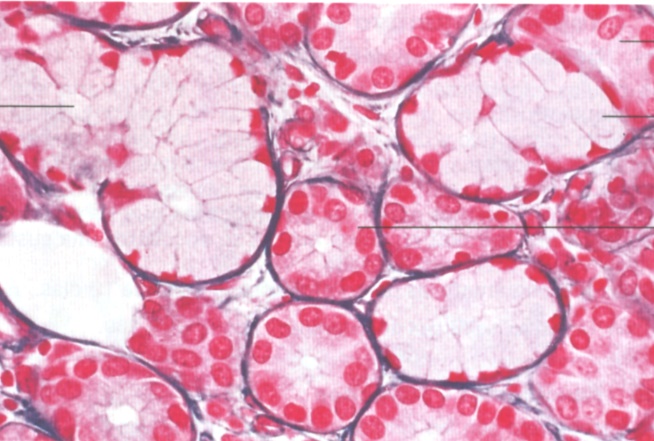 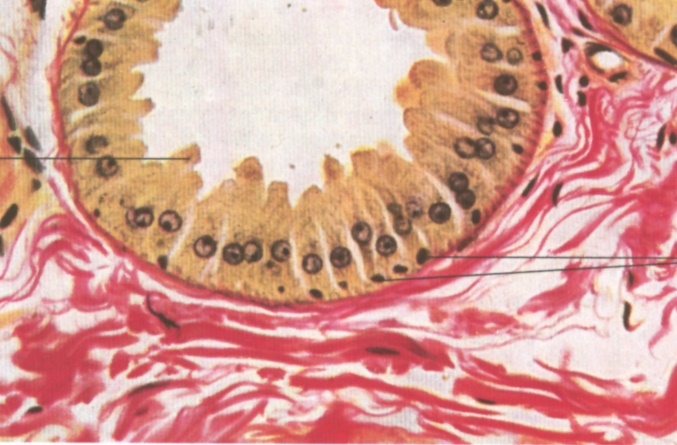 EPITELIO DE REVESTIMIENTO
EPITELIO GLANDULAR
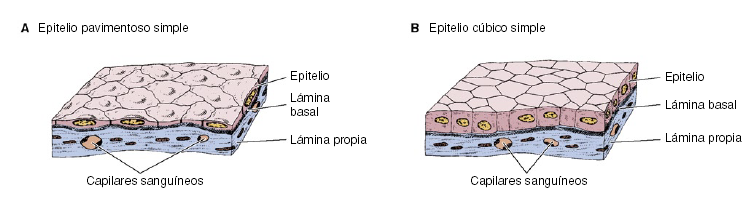 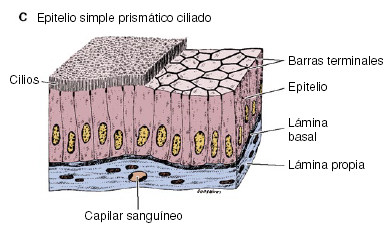 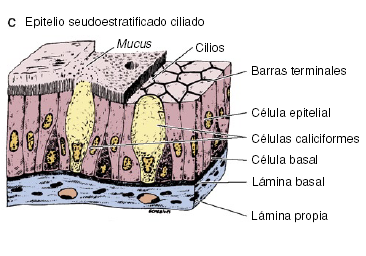 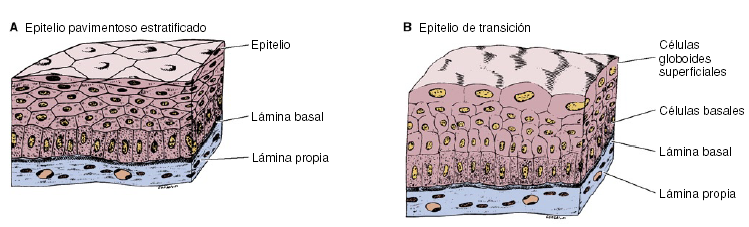 EPITELIAL
Tema 1: La organización del cuerpo humano
6ª Sesión
Principalmente de sostén, cohesion y comunicación entre tejidos.
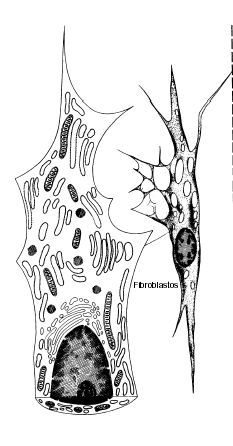 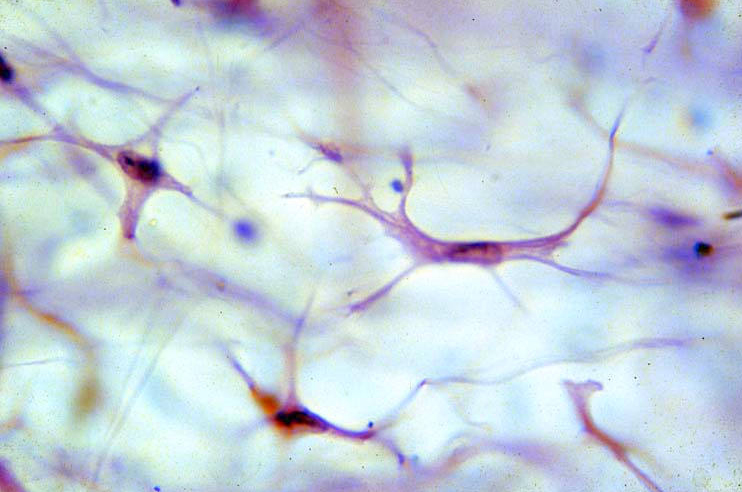 Tema 1: La organización del cuerpo humano
Conjuntivo: 
Bajo los epitelios
Entre los tejidos
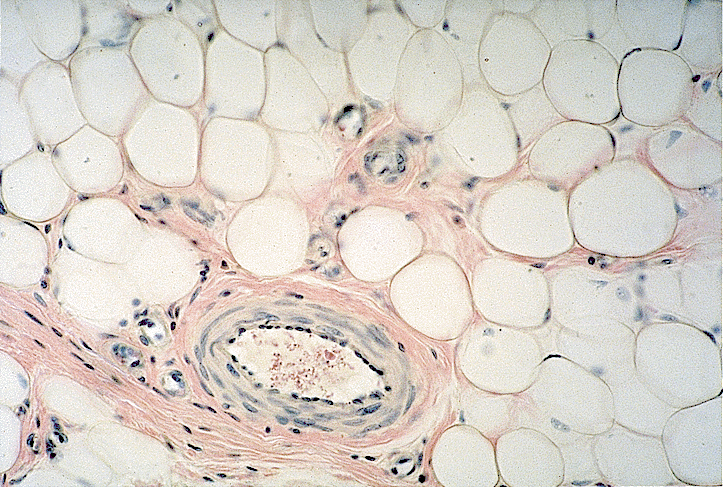 Tejido adipos: 
Formado por células que acumulan grasa
Función: energética y de protección
Tema 1: La organización del cuerpo humano
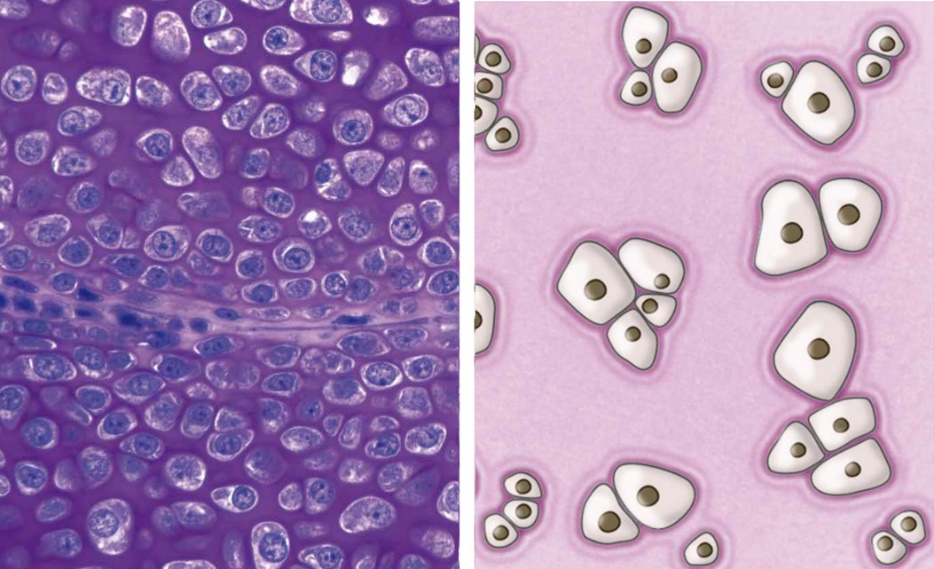 Tejido Cartilaginoso: 
Tejido firme y elástico.
Protege las articulaciones de los huesos.
Es el componente de la laringe, la tráquea, la nariz y las orejas.
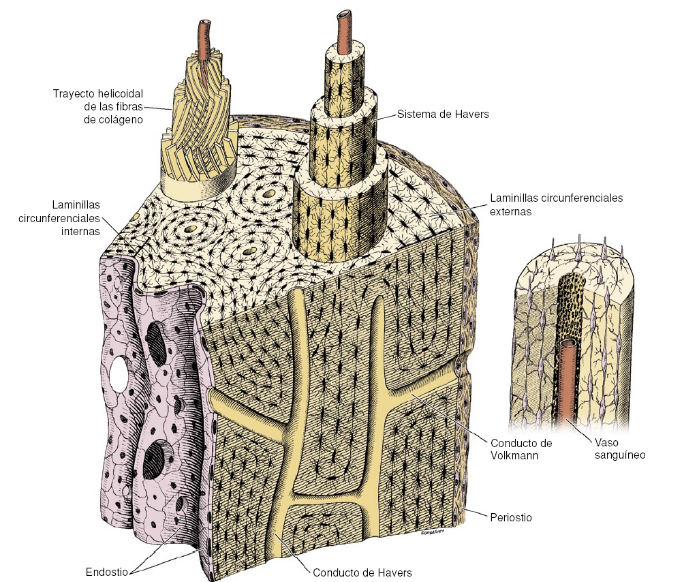 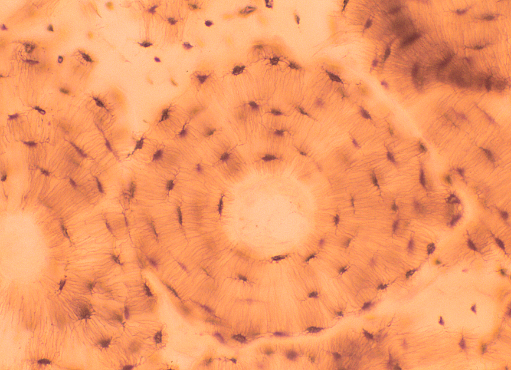 Tejido Óseo:
Es un tejido rígido.
Las células óseas producen una matriz mineralizadas.
Forma el esqueleto.
Tema 1: La organización del cuerpo humano
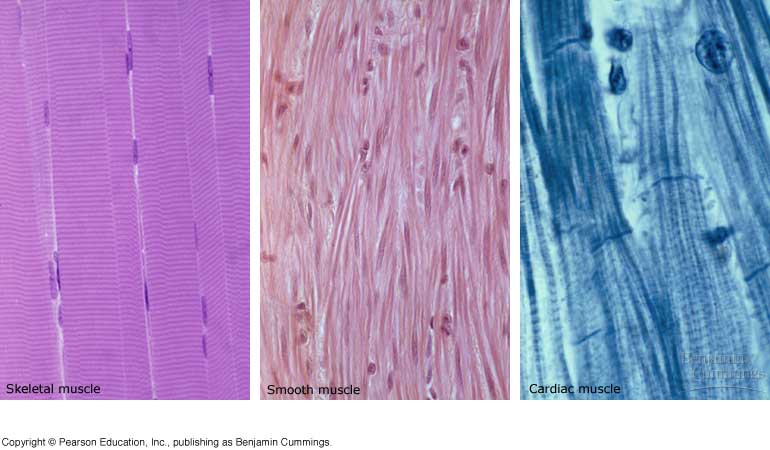 Tejido muscular: 
Está formado de células alargadas denominadas fibras.
Las fibras son capaces de contraerse y relajarse.
Responsables del movimiento corporal y las contracciones de los órganos.
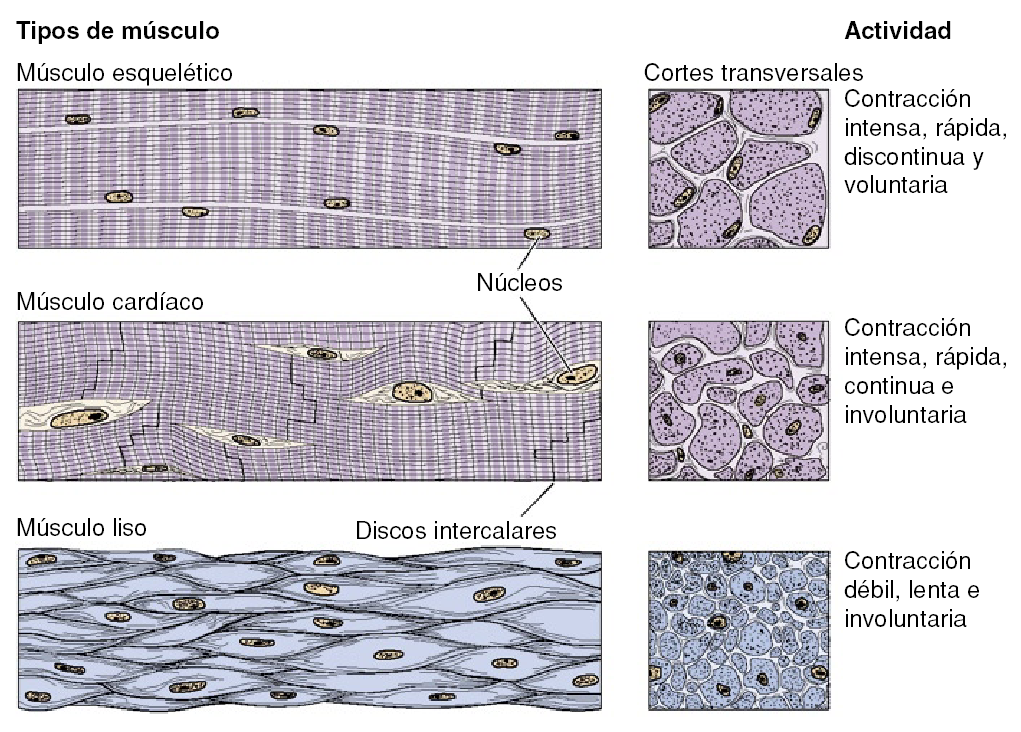 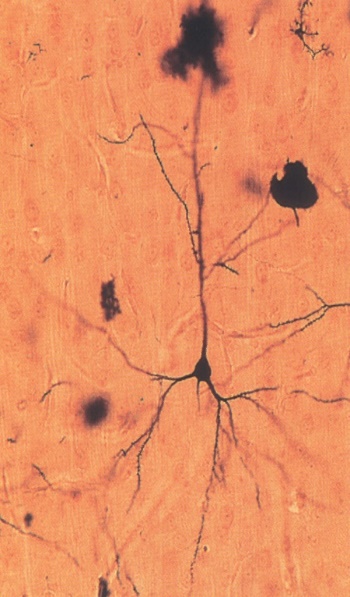 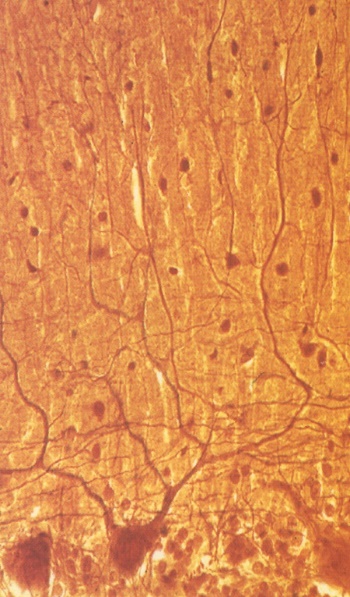 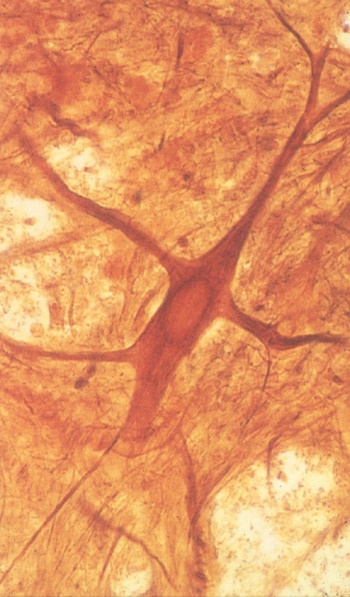 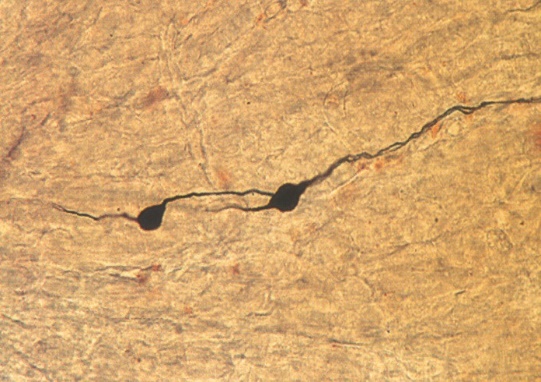 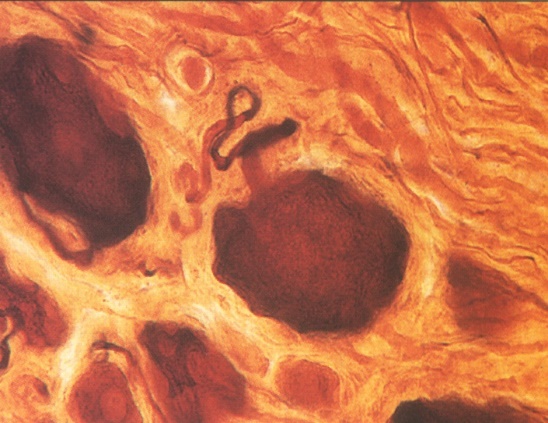 Tema 1: La organización del cuerpo humano
Tejido nervioso: 
Está formado por células denominadas neuronas.
Las neuronas son las encargadas de transmitir el impulso nervioso.
El sistema nervioso es el encargado de coordinar el funcionamiento del organismo.
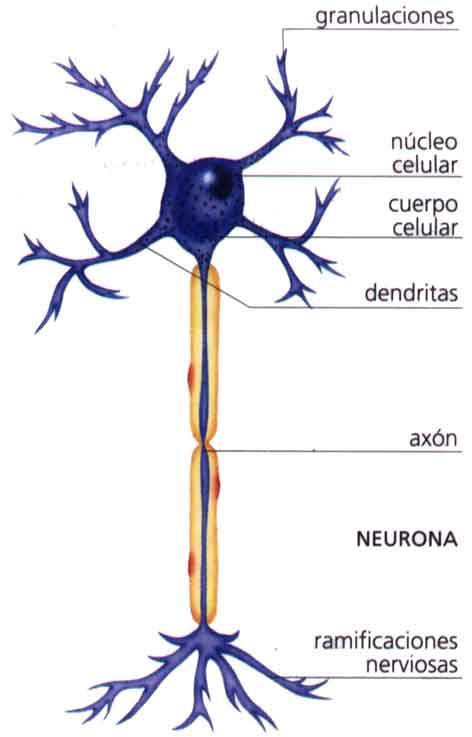 Tema 1: La organización del cuerpo humano
ÓRGANOS, SISTEMAS Y FUNCIONES VITALES
NUTRICIÓN
Aparato digestivo
Aparato respiratorio
Aparato circulatorio
Aparato excretor
RELACIÓN
Sistema nervioso
Sistema endocrino
Sistema esquelético (músculos y esqueleto)
Órganos de los sentidos
REPRODUCCIÓN

Aparato reproductor
Tema 1: La organización del cuerpo humano
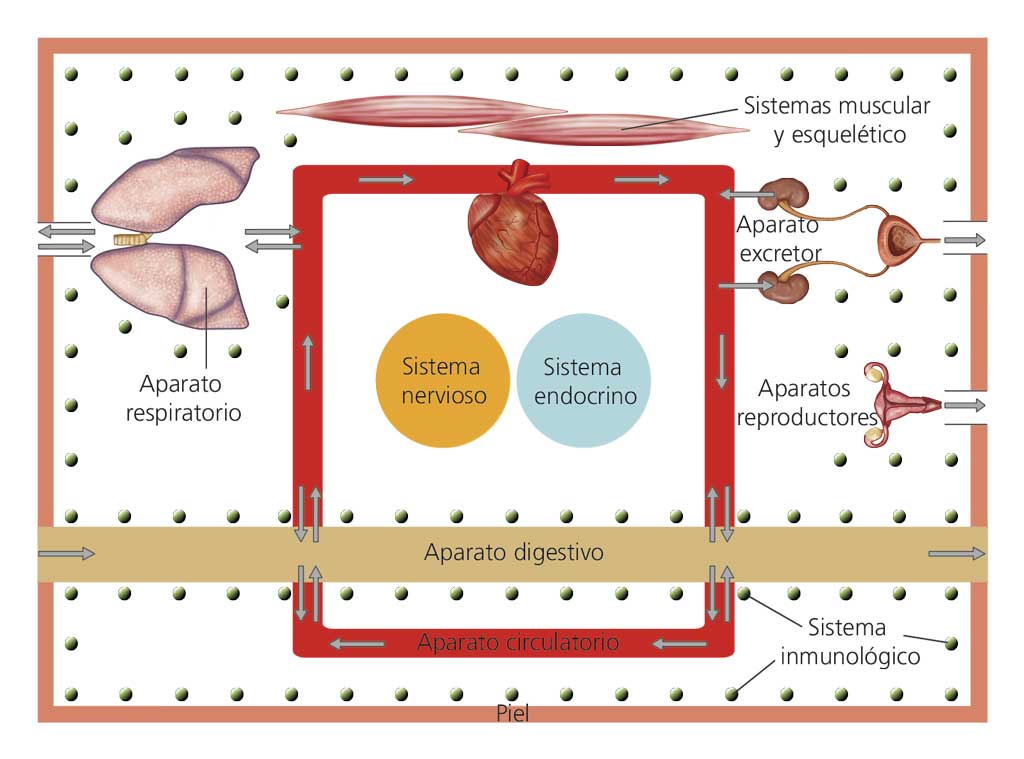 Tema 1: La organización del cuerpo humano
¿CÓMO DEFINIRÍAS UN SER HUMANO?